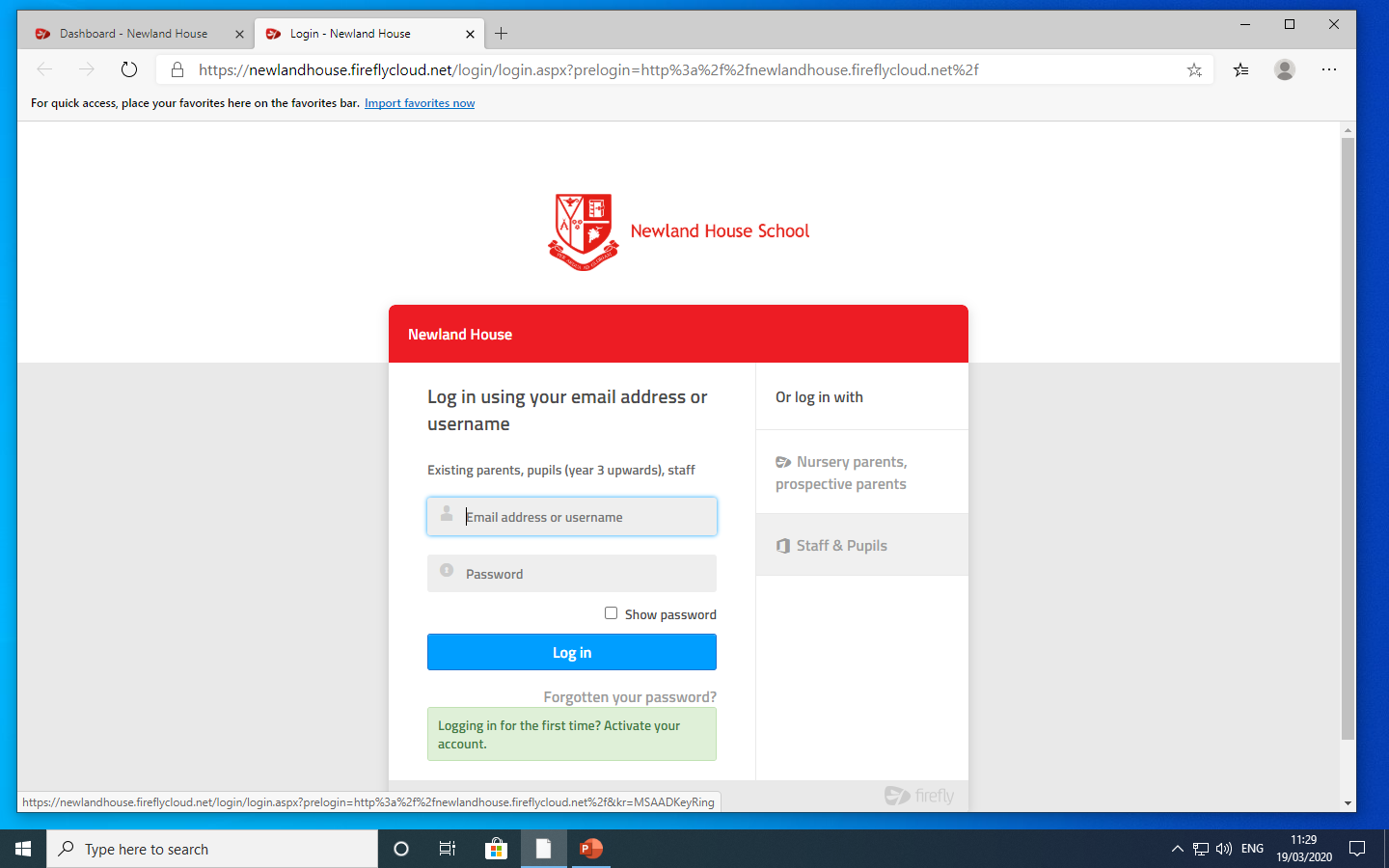 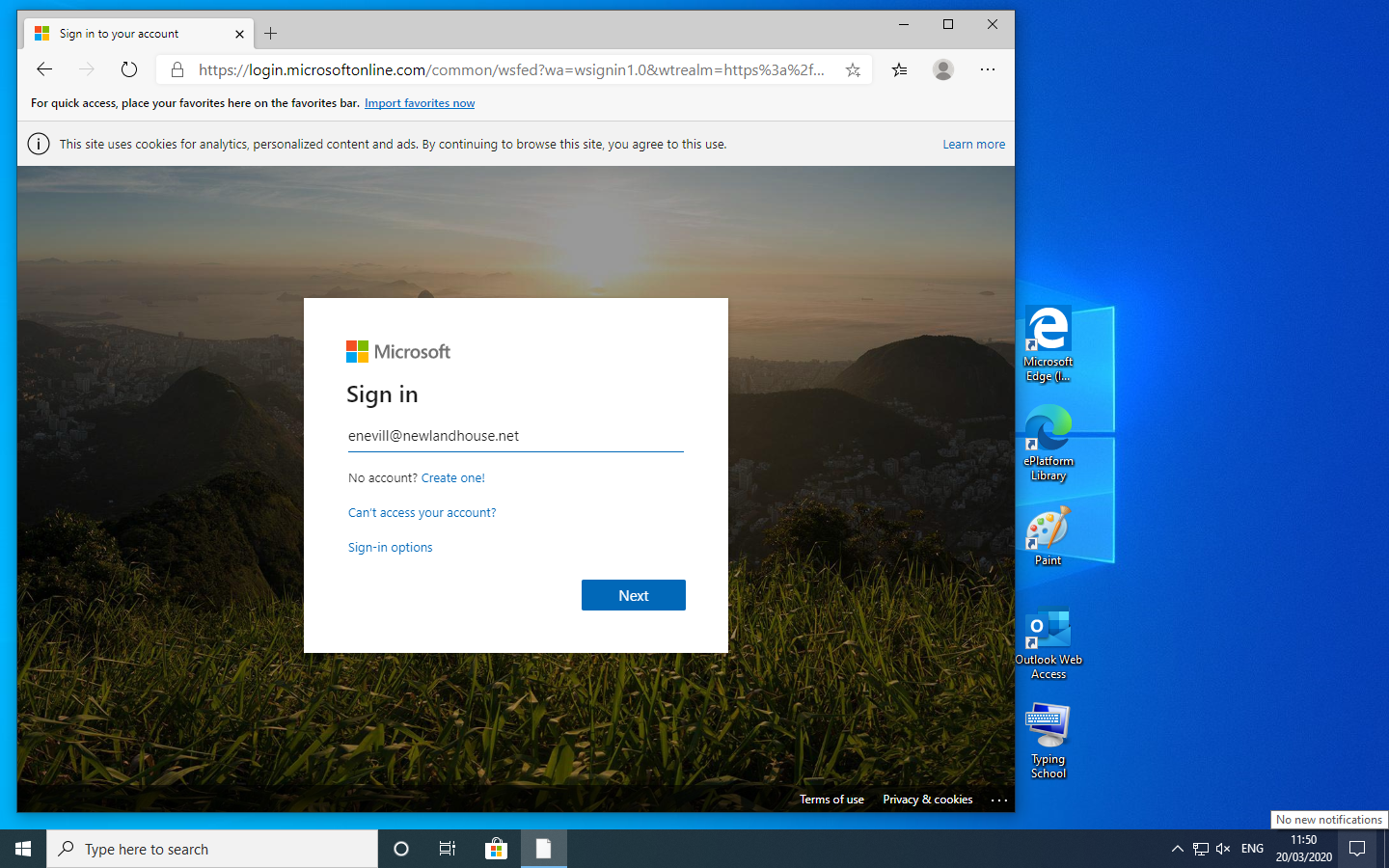 1.Click on: https://newlandhouse.fireflycloud.net/
2. Select Staff & Pupils
Put in the children’s school 
e-mail address
(username@newlandhouse.net)
For example, gbruce@newlandhouse.net
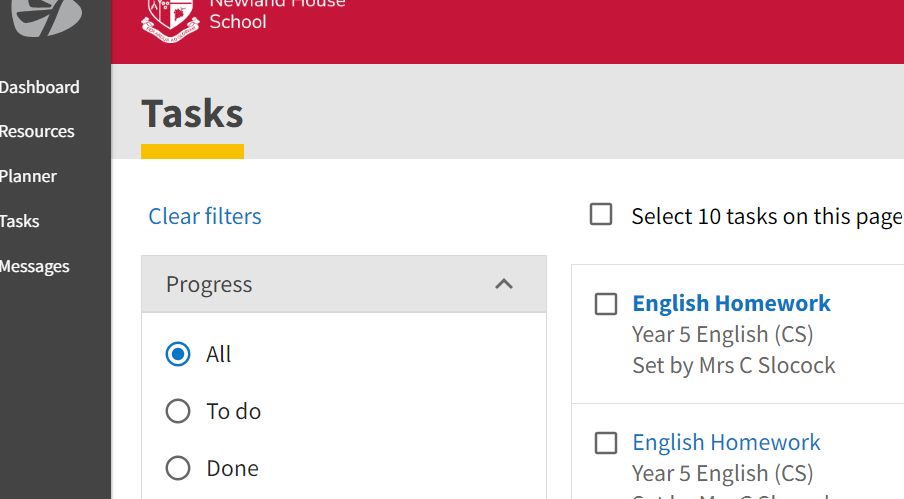 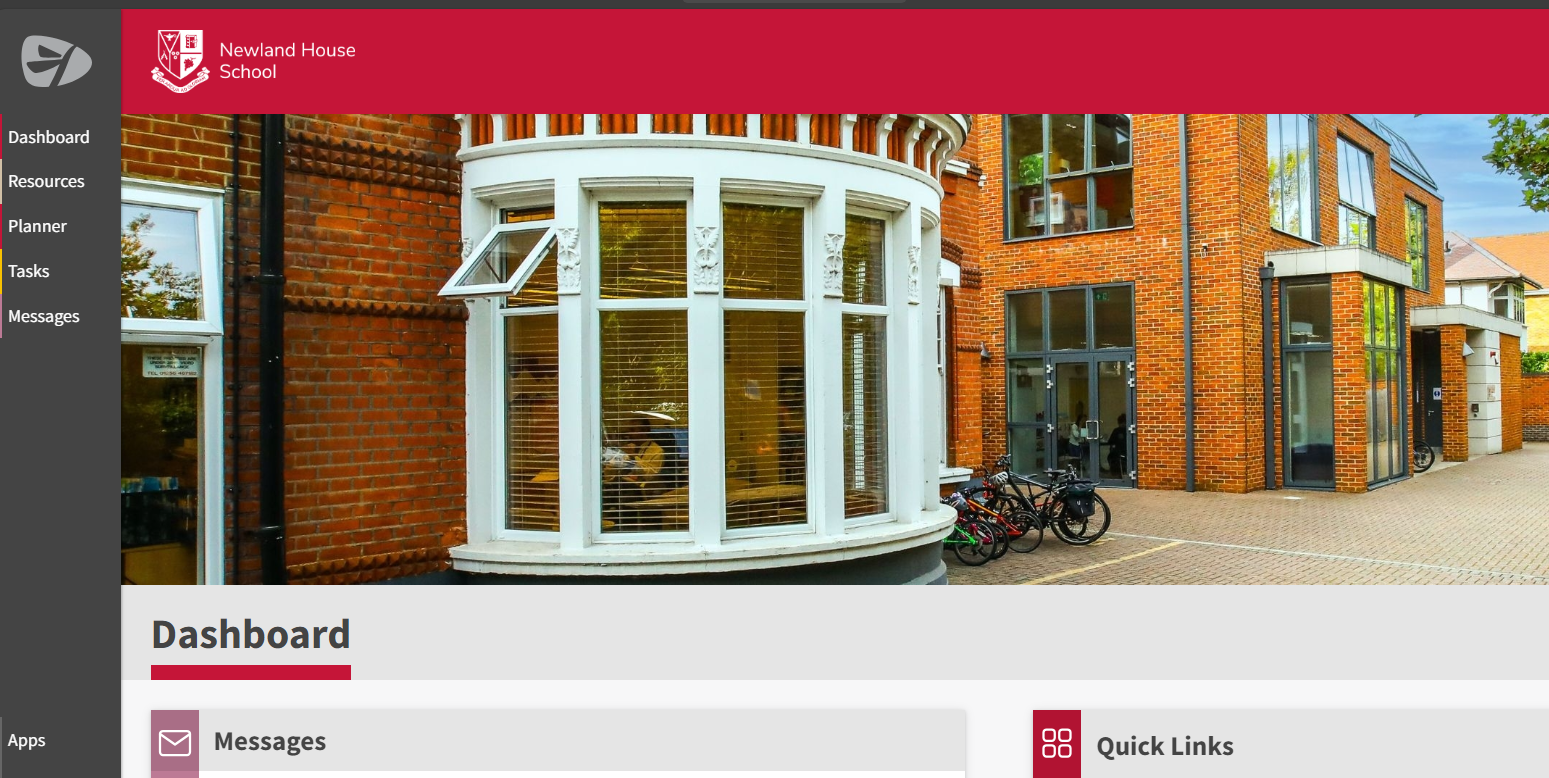 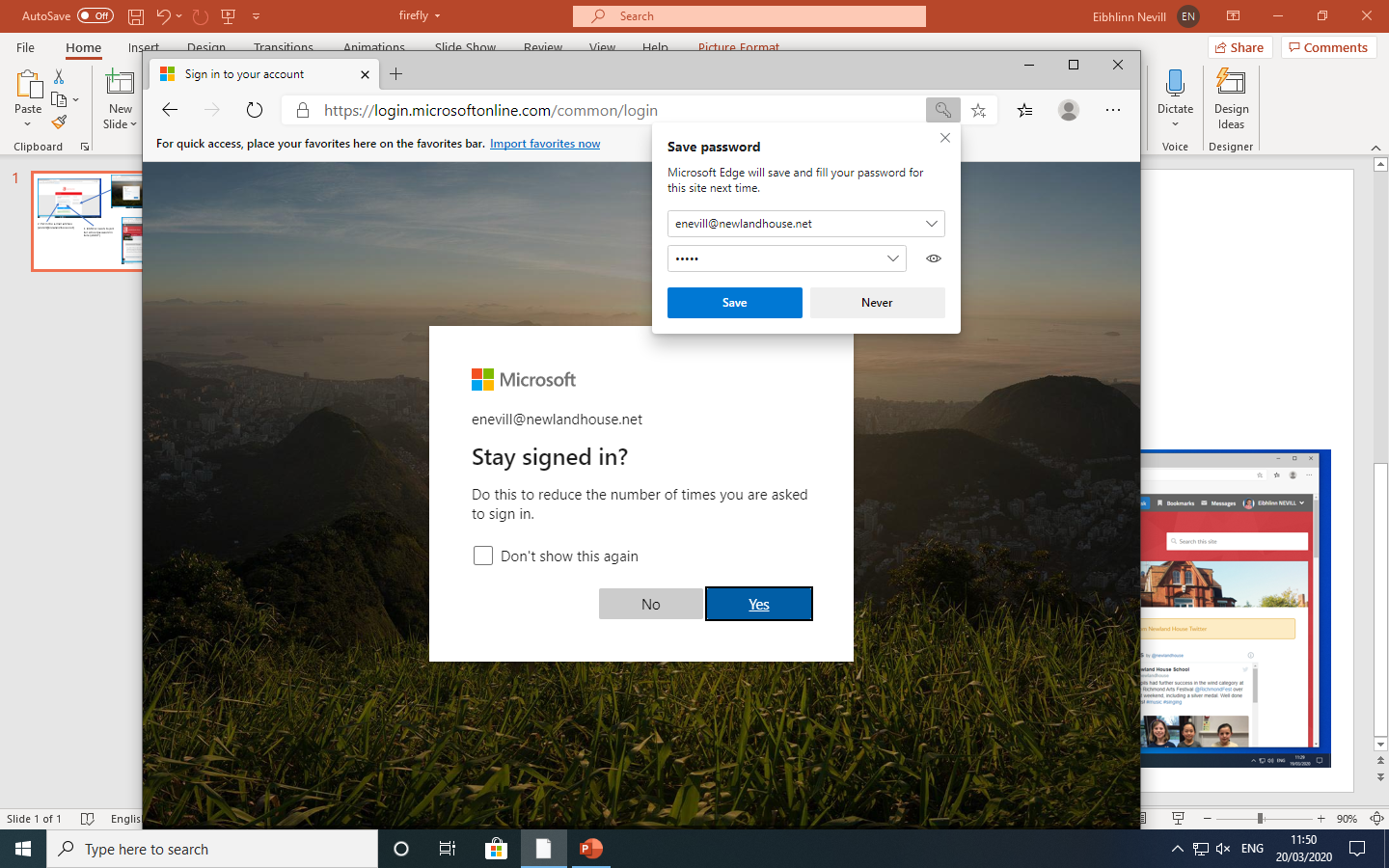 6. Select the task to be completed (e.g. English homework) to find instructions/ support/resources and submission dates etc.
5. This is the pupil’s dashboard. Homework can be accessed in tasks (yellow tab). The children/parents will also receive an email in their school outlook inbox notifying them of the set task.
4. Enter pupil’s school password, the one used to log onto the school computers during ICT lessons.